12/11/12
Looking Back, Moving Forward
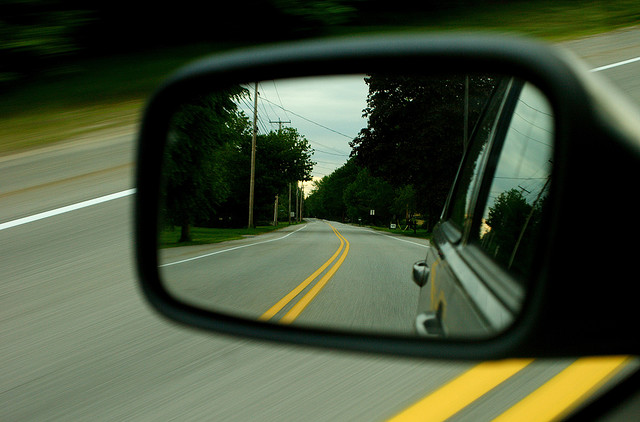 Computational Photography
Derek Hoiem, University of Illinois
Photo Credit
Lee Cullivan
Today
Beyond this class…

ICES forms

Reminder: final project
Reports due Monday Dec 17
Presentations on Tues 8am
5 min each project, quick summary of approach + some results
Order decided on Tues – let me know if you can’t make the whole time
I’ll provide some kind of light breakfast (bagel, egg and cheese on asiago, or sausage egg and cheese?) + coffee
Project 5 Favorites
Lin-Ming: http://lhsu7.projects.cs.illinois.edu/cs498dwh/proj5/

Greg: http://gmeyer3.projects.cs.illinois.edu/cs498dwh/proj5/
Cylindrical/Spherical Image Stitching
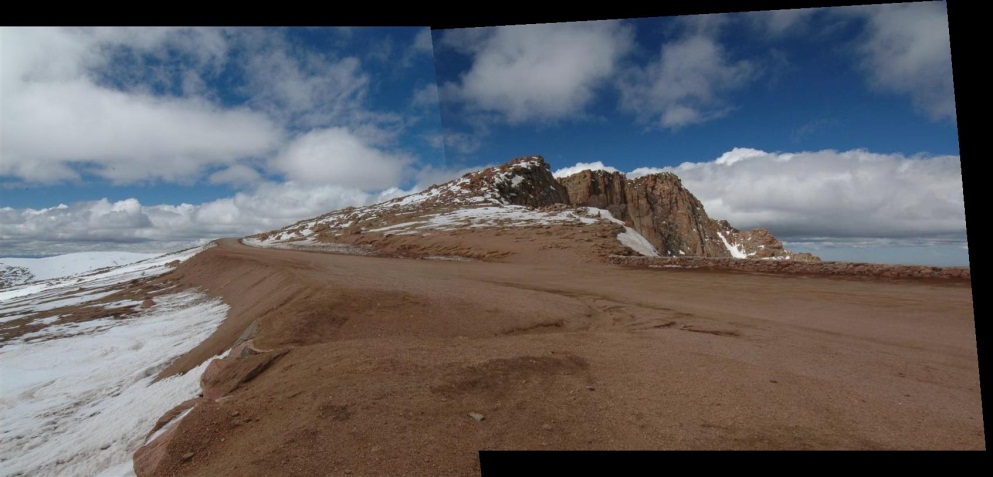 (on board)
Planar
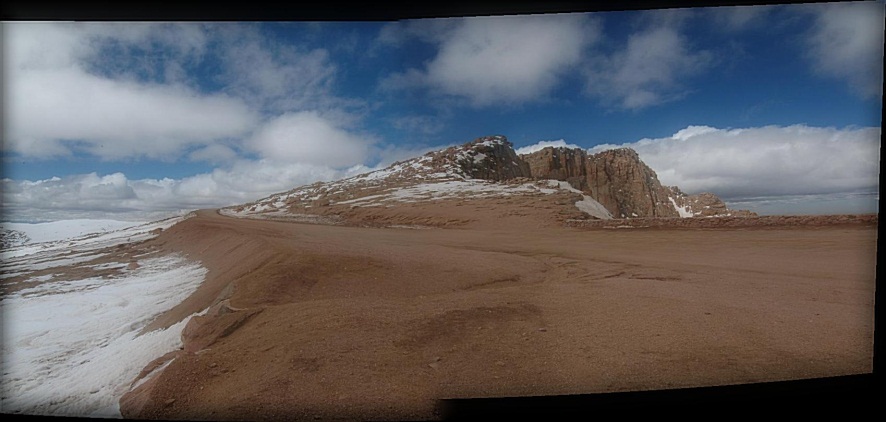 Spherical
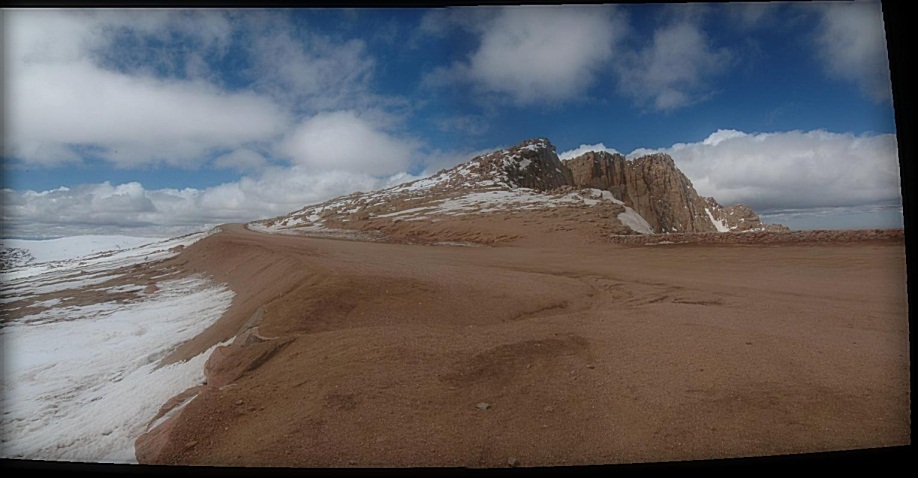 Cylindrical
Results from 
Thapanapong Rakkanchanunt
This course has provided fundamentals
How photographs are captured from and relate to the 3D scene

How to think of an image as: a signal to be processed, a graph to be searched, an equation to be solved

How to manipulate photographs: cutting, growing, compositing, morphing, stitching

Basic principles of computer vision: filtering, correspondence, alignment
What else is out there?
Video and motion


Scene understanding


Modeling humans
What else is out there?
Lots!
 Videos and motion
 Scene understanding
 Modeling humans
 …
Video and motion
Video = sequence of images
Track points  optical flow, tracked objects, 3D reconstruction
Look for changes  background subtraction
Find coherent space-time regions  segmentation
Examples: 
Point tracking
2D3 / Boujou 1
“Motion Magnification” (Liu et al. 2005)
Scene understanding
Interpret image in terms of scene categories, objects, surfaces, interactions, goals, etc.
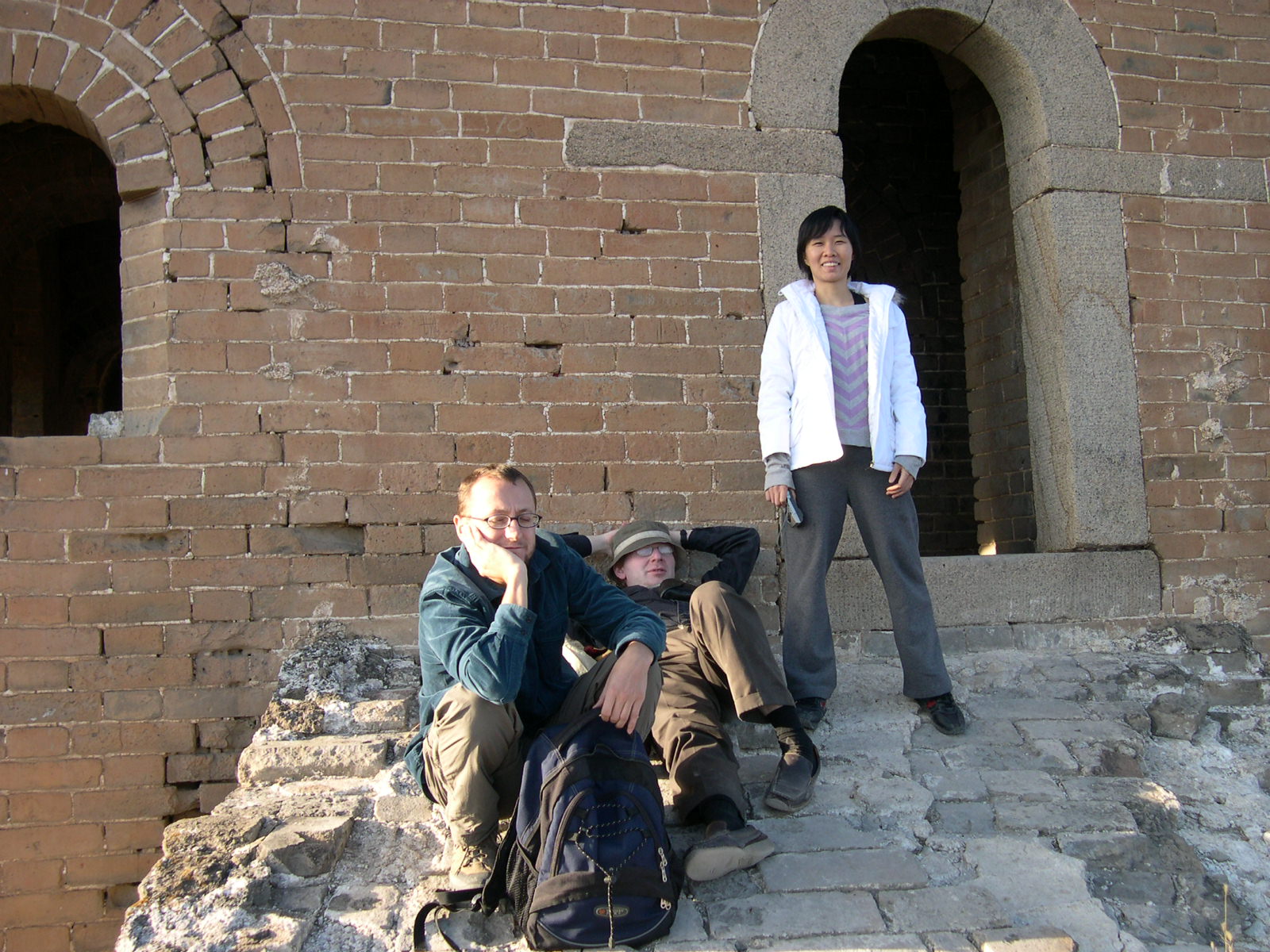 Remove the guy lying down (Alyosha)
 Make the woman dance or the guy get up
 Fill in the window with bricks 
 Find me images with only Alyosha and  Piotro
Scene understanding
Mostly unsolved, but what we have is still useful (and quickly getting better)
Examples
“From Image Parsing to Painterly Rendering” (Zeng et al. 2010)
“Sketch2Photo: Internet Image Montage” (Chen et al. 2009)
Image Parsing to Painterly Rendering
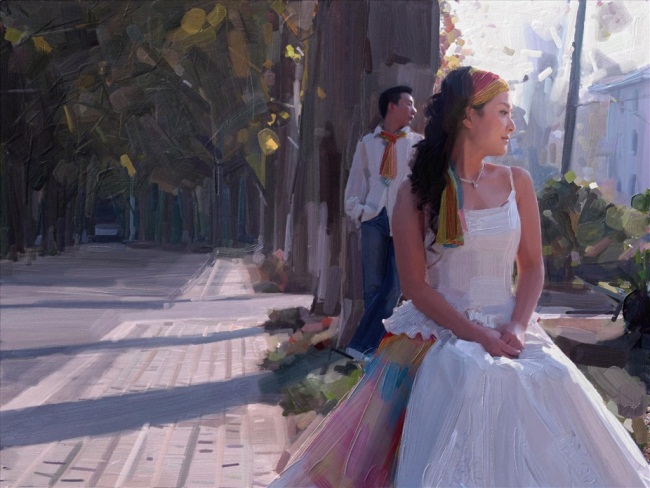 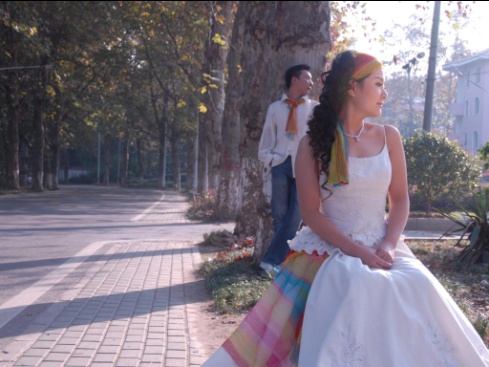 Zeng et al. SIGGRAPH 2010
Image Parsing to Painterly Rendering
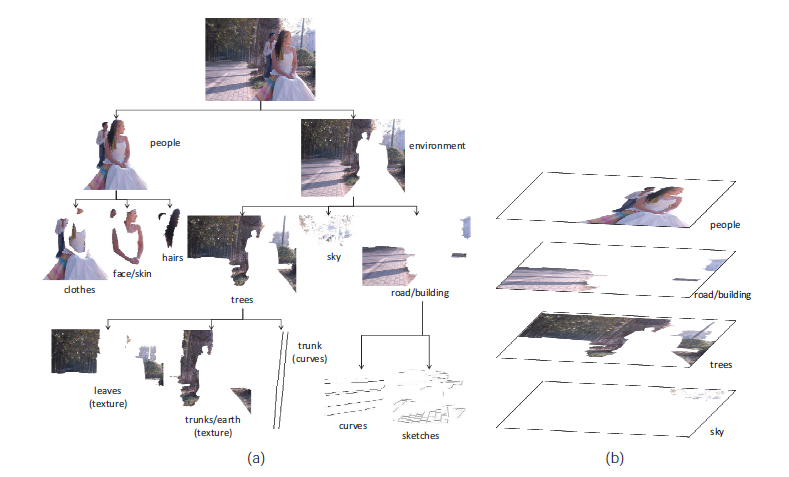 Parse
Brush Strokes
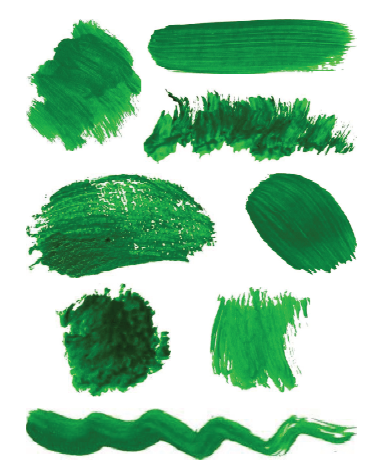 Brush Orientations
Sketch
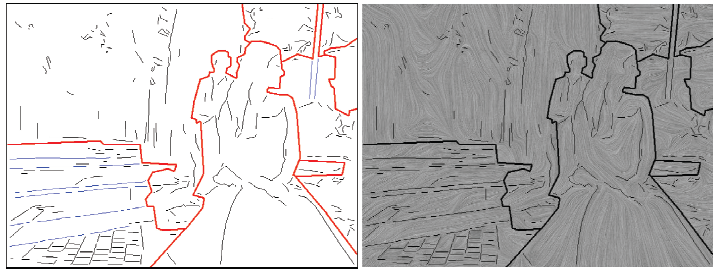 Zeng et al. SIGGRAPH 2010
Image Parsing to Painterly Rendering
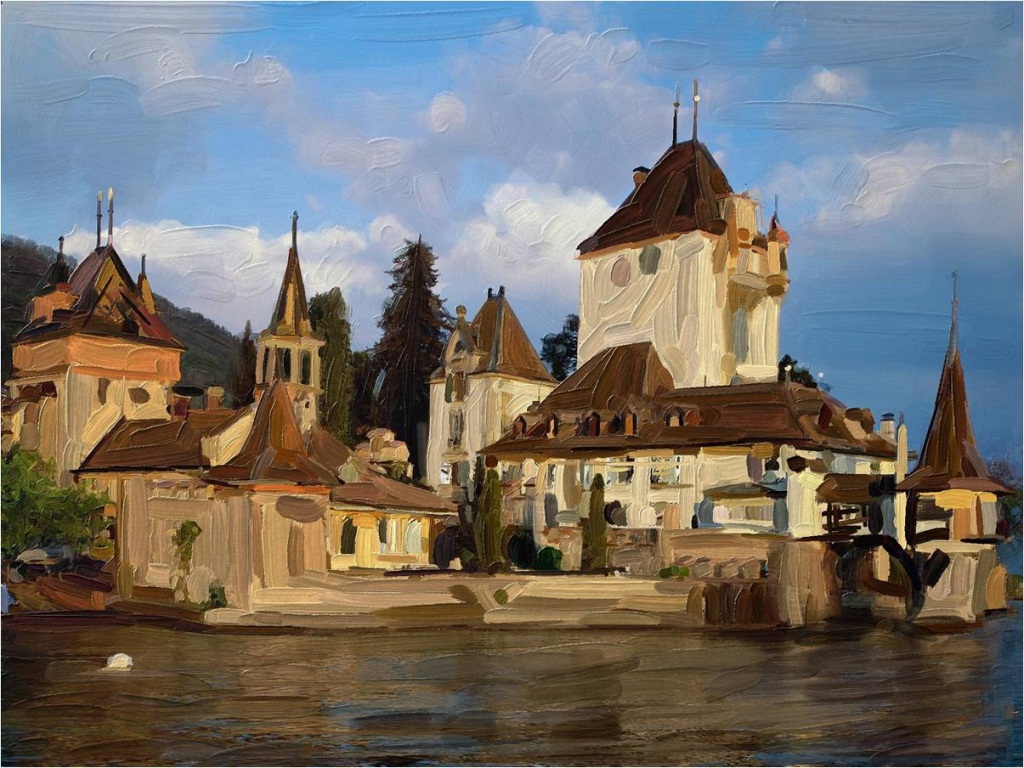 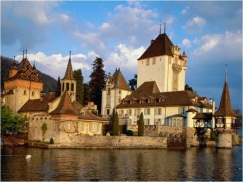 Zeng et al. SIGGRAPH 2010
Image Parsing to Painterly Rendering
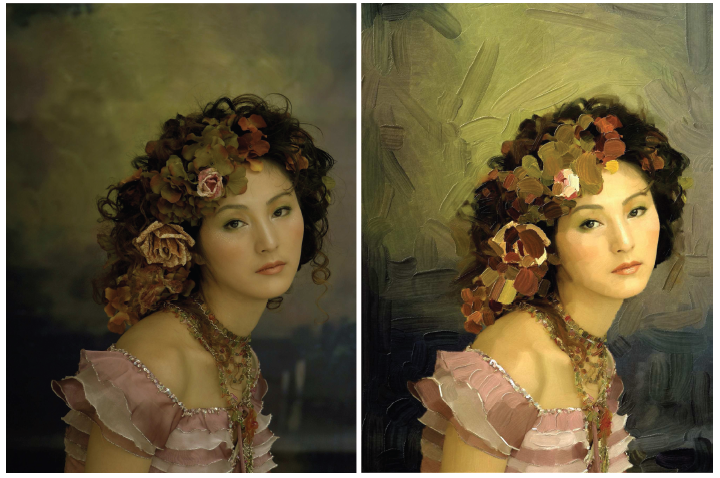 More examples
Sketch2photo: http://www.youtube.com/watch?v=dW1Epl2LdFM

Animating still photographs
Chen et al. 2009
Interactive games: Kinect
Object Recognition: http://www.youtube.com/watch?feature=iv&v=fQ59dXOo63o

Mario: http://www.youtube.com/watch?v=8CTJL5lUjHg

3D: http://www.youtube.com/watch?v=7QrnwoO1-8A
Modeling humans
Estimating pose and shape

Motion capture

Face transfer

Crowd simulation
Questions
How can we simplify editing of photos and videos?

How can we organize photographs and videos?

Can we just capture and store the whole visual world?
Questions, Looking Forward
How can we get computers to understand scenes (make predictions, describe them, etc.)?

How can we design programs where semi-smart computers and people collaborate?

What if we just capture and store the whole visual world (think StreetView)? 

How will photography change if depth cameras become standard?
How can you learn more?
Relevant courses
Production graphics (CS 419)
Machine learning (CS 446)
Computer vision (CS 543)
Optimization methods (w/ David Forsyth)
Parallel processing / GPU
HCI, data mining, NLP, robotics
Computer vision (w/ Lana Spring 2013)
Similar stuff to CP
Camera models, filtering, single-view geometry, light and capture

New stuff
Scene understanding
Object category recognition
Action/activity recognition
Edge detection, clustering, segmentation
Videos
Tracking, optical flow
Structure from motion
Multi-view geometry
[Speaker Notes: Roughly 20-25% overlap]
How do you learn more?
Explore!
Thank you!